Graphic Design
Assignment
PAGE 1
Activities &Assignment
PAGE 2
Skills and Knowledge
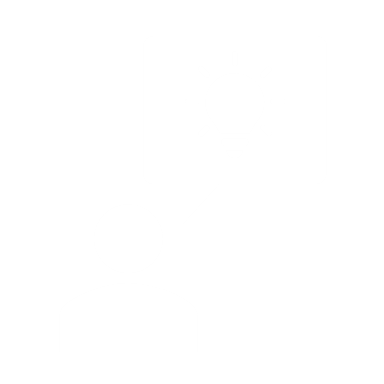 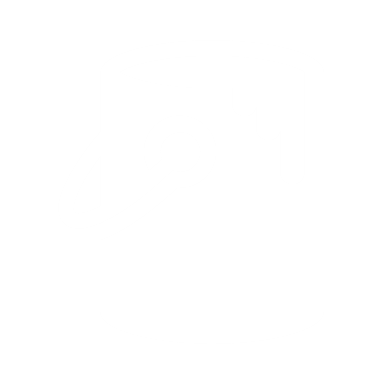 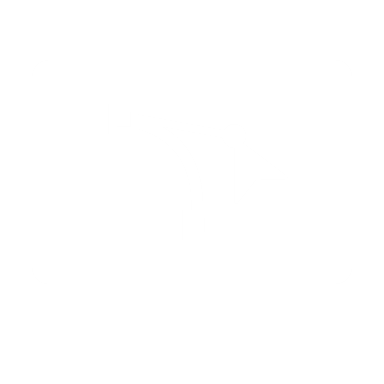 PAGE 3
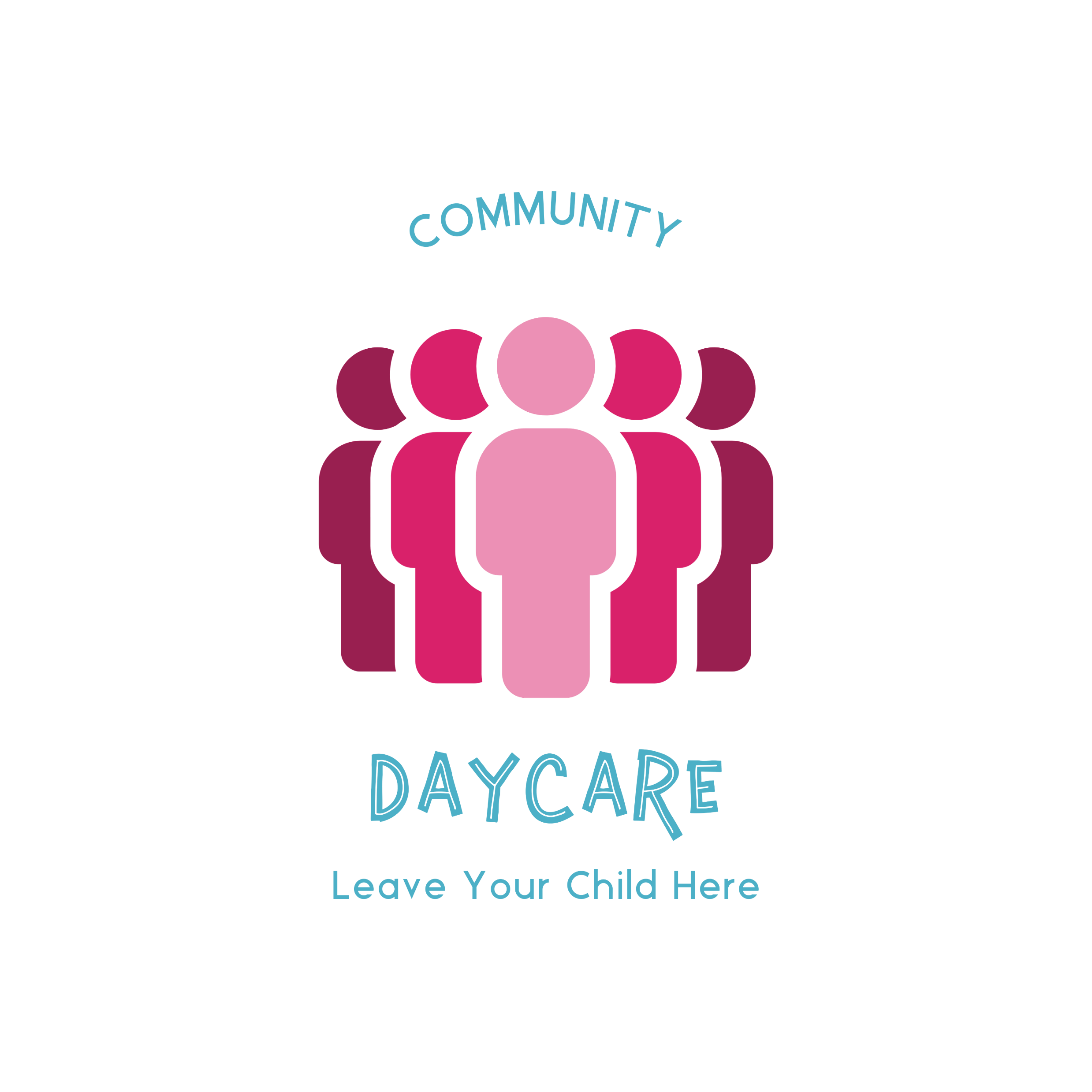 Examples
Task: You will create an effective graphic design that demonstrates complex, multi-step creations using a variety of tools, to convey an impactful message, sentiment, or emotion based on your research. In this assignment you will apply all your learning in the creation of a sticker for either your school or community. 

EVIDENCE OF LEARNING & SKILL DEVELOPMENT – Include any relevant links below
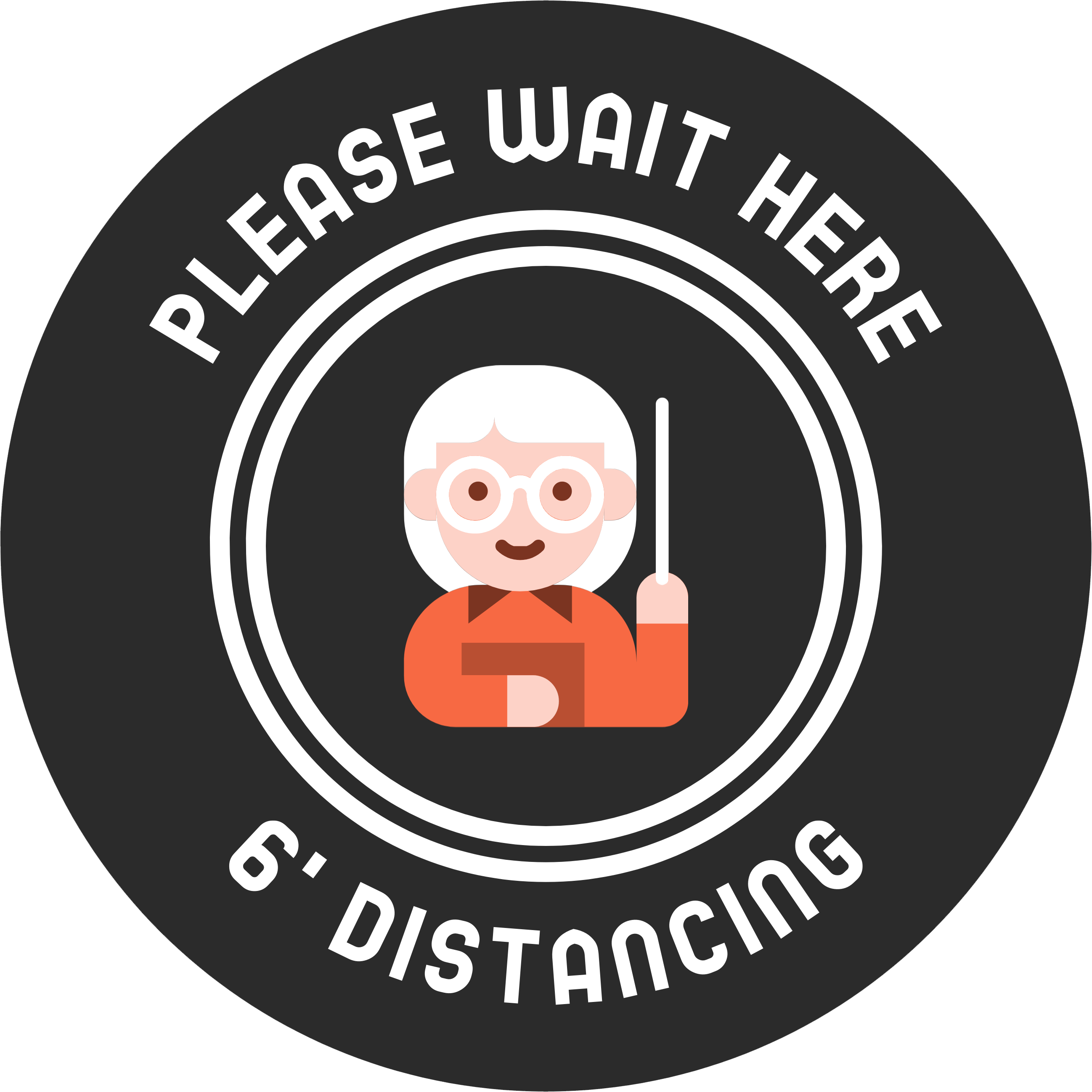 PAGE 4
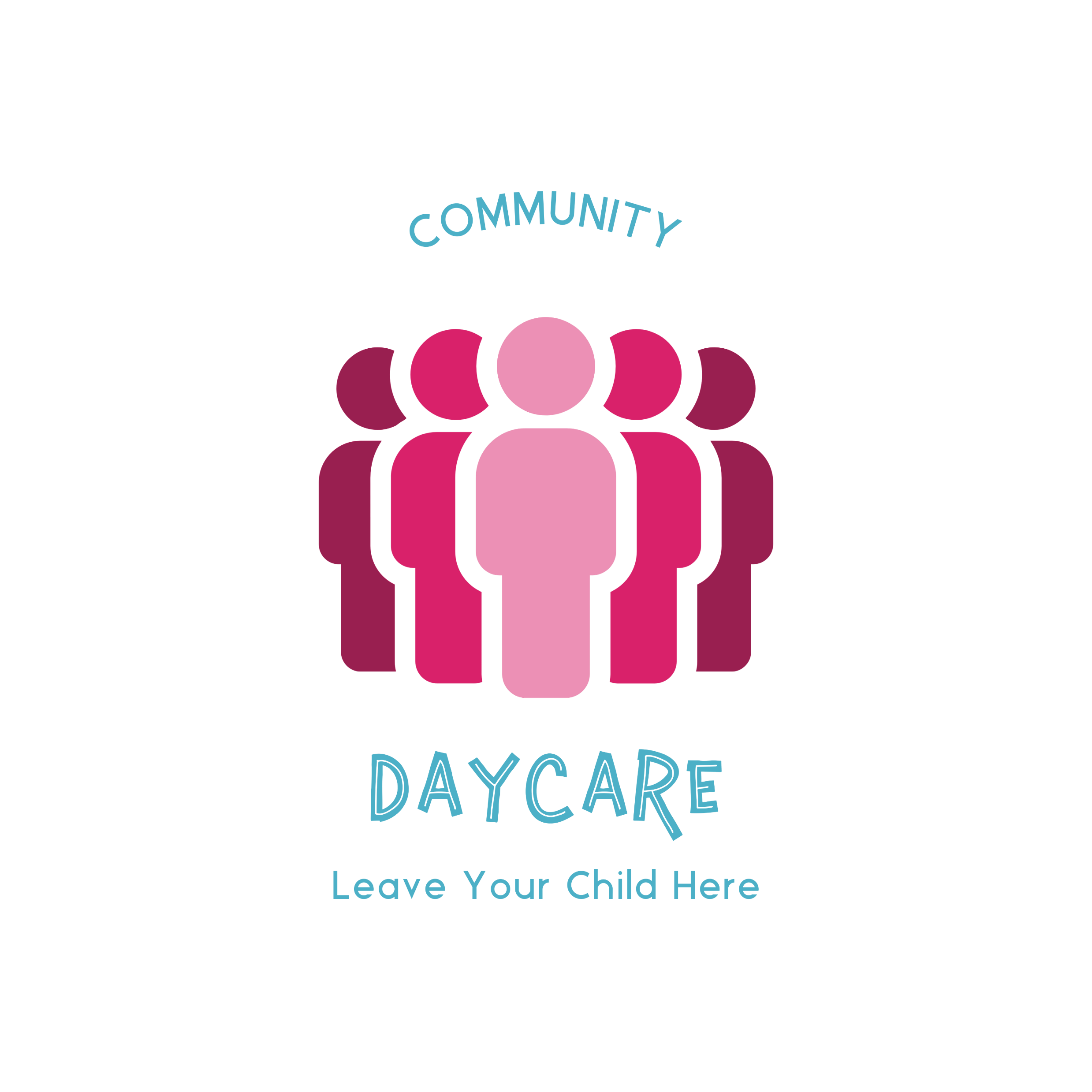 Examples
Time: 2 hours

Step 1: Research what type of sticker is needed in your school or community?  Where the sticker will go (example: floor, wall, window, ceiling).  Document and share your research.

Step 2: Pre-plan sketch out the design for your sticker or use your computer and piece elements together from the internet

Step 3: Use a Vector program/application to create your sticker
•Use any tutorial to help you with your creations

Step 4: Share your sticker, or export your sticker and submit (sharing or exporting depends on the application or program that you are using)
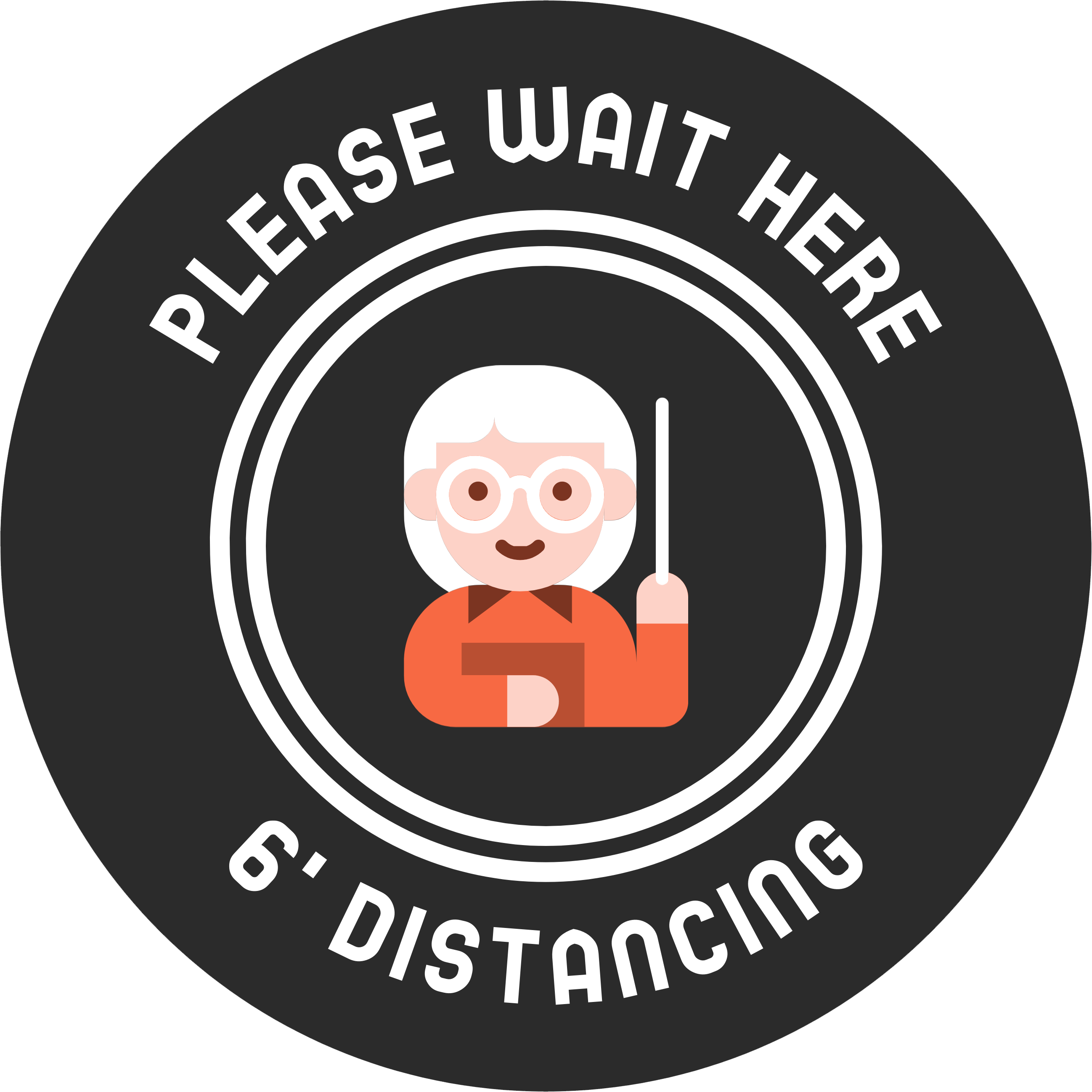 PAGE 5
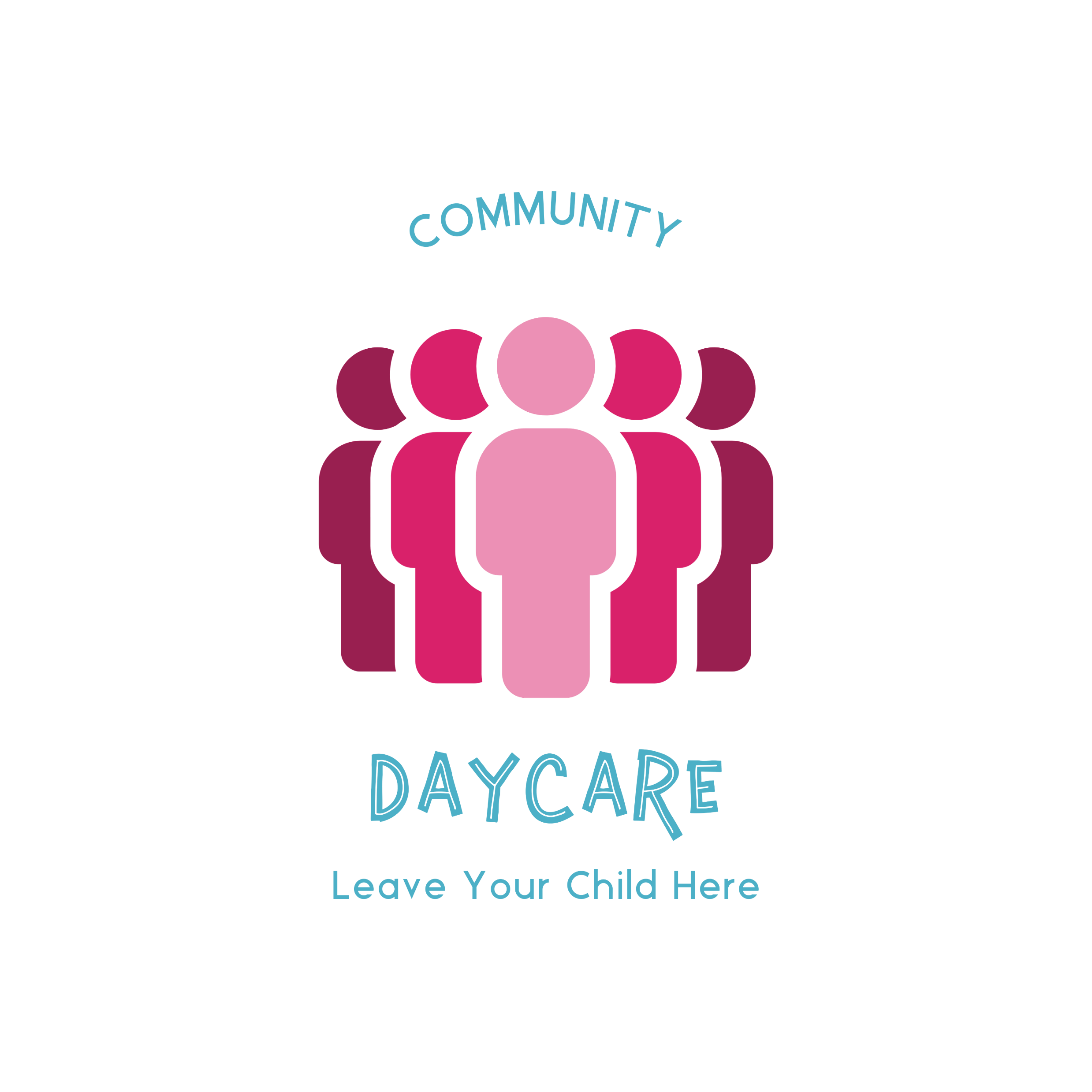 Examples
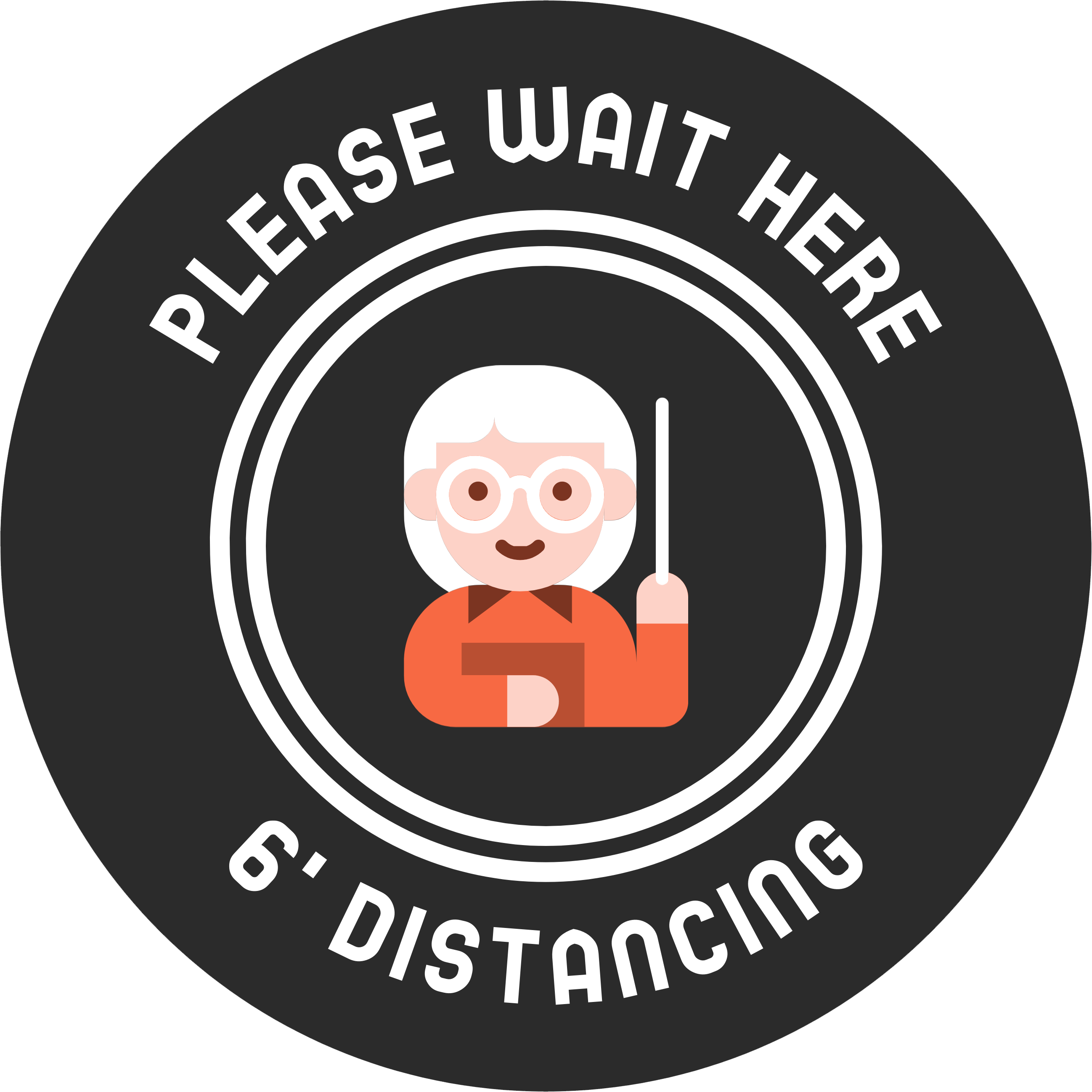 PAGE 6